1. emissioni termiche; 
2. emissioni acustiche o vibrazioni;
3. emissioni relative a lubrificazione e raffreddamento; 
4. anomalie relative al consumo di energia; 
5. anomalie nella produzione (qualità e caratteristiche)
Tecniche di controllo e monitoraggio
le strategie di manutenzione preventiva e predittiva si basano sulle tecniche di controllo e monitoraggio delle grandezze scelte come indicatori
manutenzione industriale
la termografia a infrarossi è uno strumentoper la manutenzione predittiva, grazie alla visualizzazione a distanza e in tempo reale di anomalie della distribuzione delle temperature
Impianti elettrici
Impianti meccanici
Isolamento/refrattarietà
Impianti termici/vapore
Edilizia
Elettronica
analisi dello spettro infrarosso 
per individuare eventuali perdite energetiche e malfunzionamenti
termografia
La FFT (Fast Fourier Transform) trasforma i segnali dal dominio 
del tempo al dominio della frequenza e scompone una forma d’onda complessa in tutte le sue frequenze, la cui rappresentazione grafica include l’energia presente in ciascuna di queste frequenze.
Un’anomalia è segnalata dalla modifica di alcune frequenze dello spettro e da esse è possibile risalire alla causa del malfunzionamento.
macchine con organi in rotazione o in moto alternativo producono vibrazioni con determinate caratteristiche. Eventuali cambiamenti delle condizioni ordinarie possono essere interpretati come segnali di possibile avaria
analisi delle vibrazioni
tecnologia  FFT
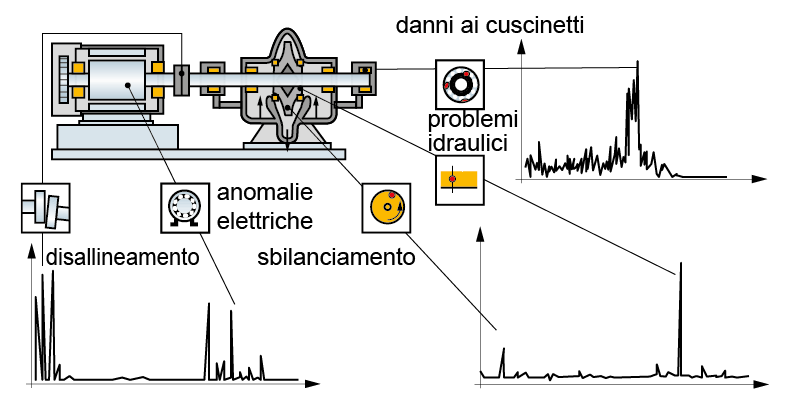 misurazioni 
elettriche
si utilizzano per individuare perdite d’isolamento  nei circuiti, in particolare nei motori
monitoraggio permanente con analisi delle vibrazioni
misura della tensione di cinghie;
allineamento degli alberi
altre tecniche
strumenti:
• rifrattometri;
• indicatori di livello; 
• cartine per la verifica   dei fluidi di processo
parametri: 
contaminazione solida;
percentuale di umidità relativa
l’analisi chimica dei fluidi lubrificanti e di raffreddamento di una macchina dà informazioni sullo stato di usura dei componenti meccanici
analisi 
dei lubrificanti